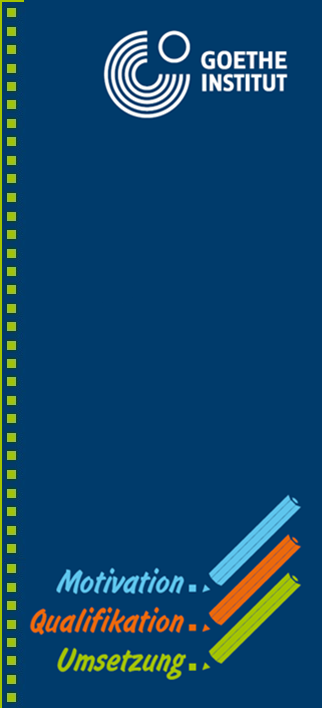 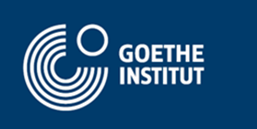 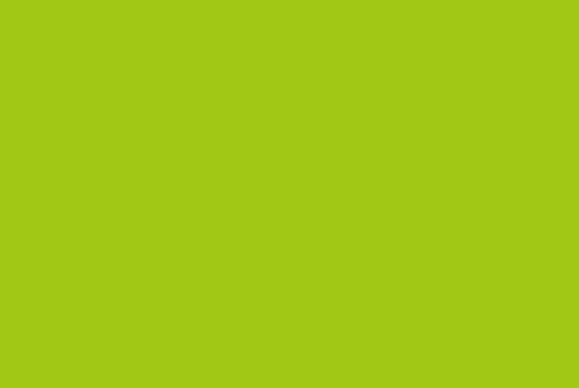 Видеоконференция
  
по подготовке к реализации проекта 
"Немецкий – 
первый второй иностранный«
  
в Твери и Тверской области


26.01.2017, 14.30.-15.30
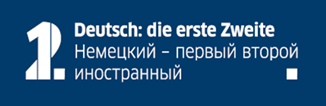 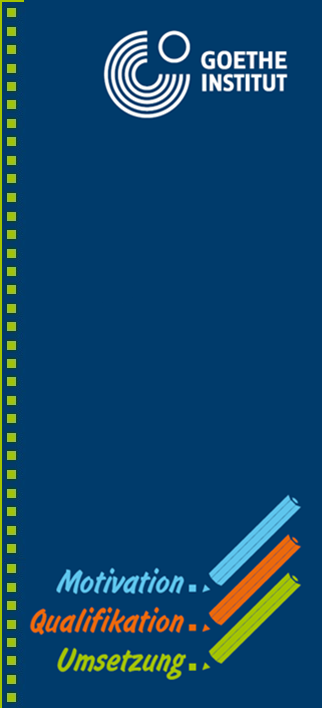 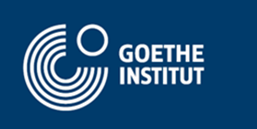 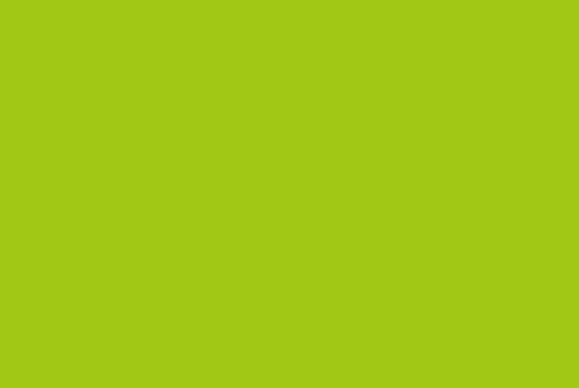 Темы для обсуждения

Формат проекта
Школы – участники пилотирования: количество, сотрудничество
Стартовые пакеты для школ: компоненты, сроки поставки
Информационные и рекламные материалы для ресурсных центров
Общие мероприятия для регионов – участников проекта 
Вопросы участников проекта
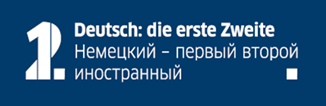 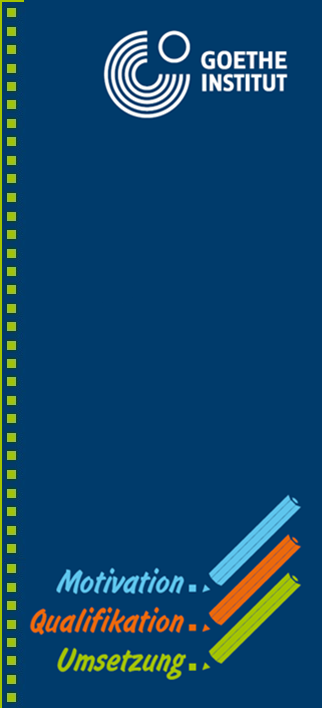 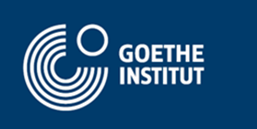 ЦЕЛИ ПРОЕКТА

привлечение внимания родителей, учащихся и руководителей общеобразовательных организаций к образовательному потенциалу предметной области «Иностранные языки / второй иностранный язык»
повышение качества преподавания немецкого языка в образовательных организациях
поддержка учителей немецкого языка, в том числе молодых специалистов
внедрение инновационных принципов и методик преподавания немецкого языка
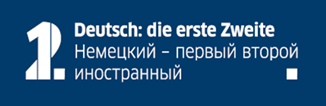 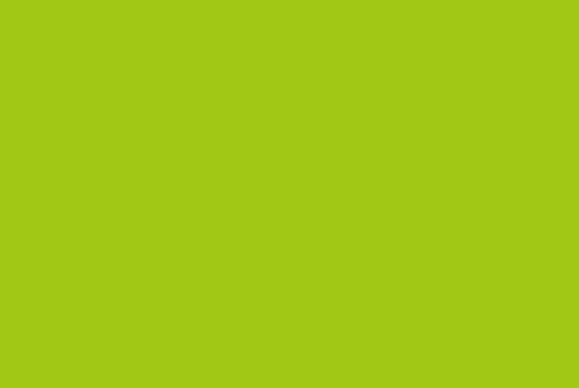 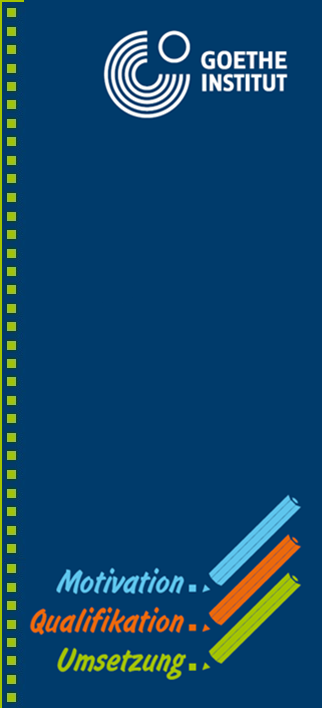 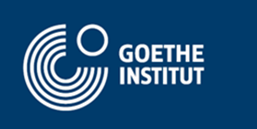 Команда проекта 
в Институте им. Гёте в москве
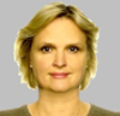 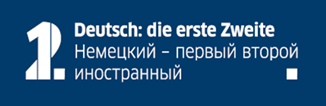 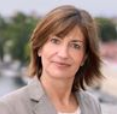 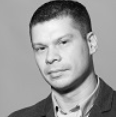 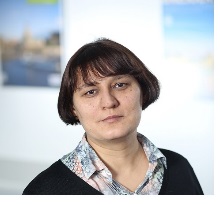 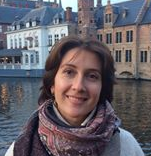 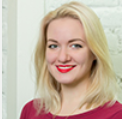 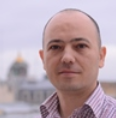 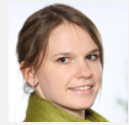 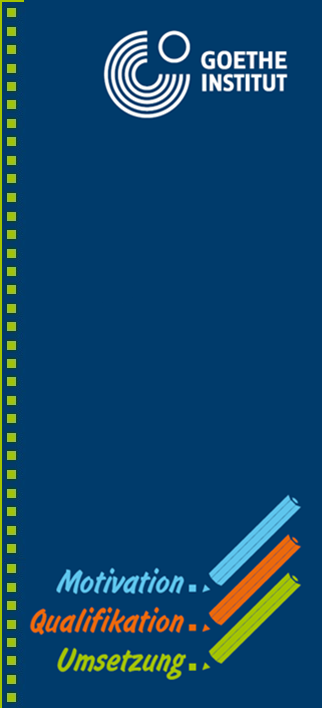 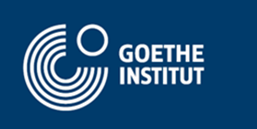 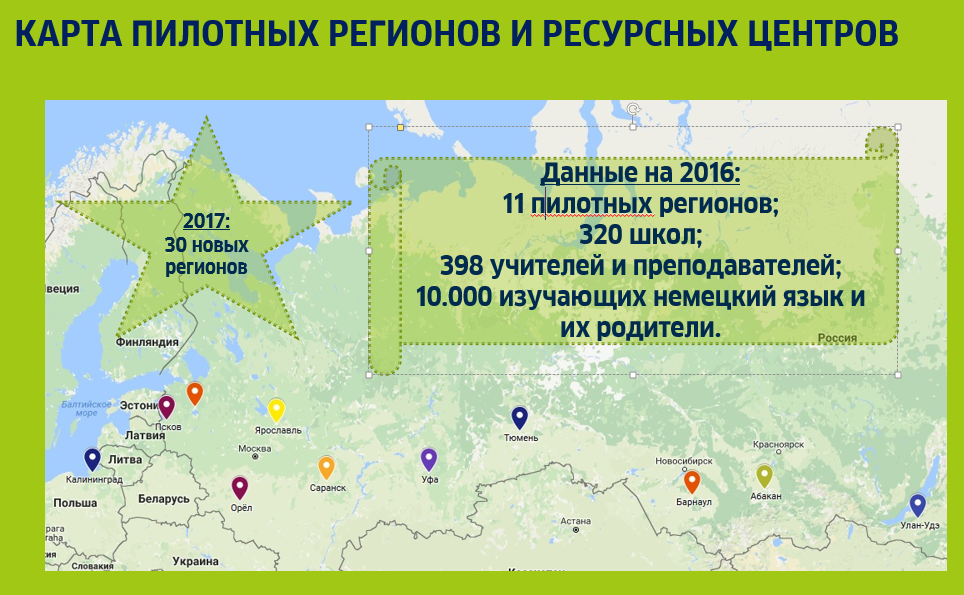 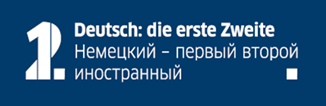 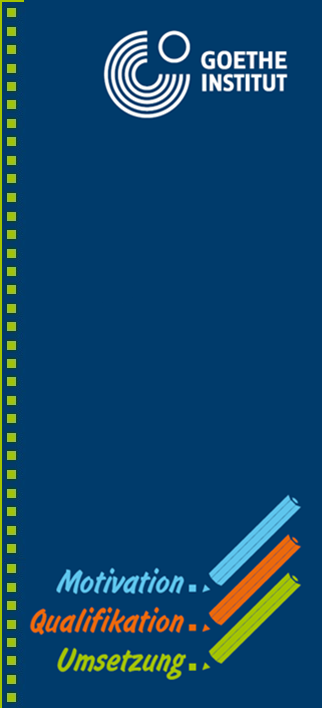 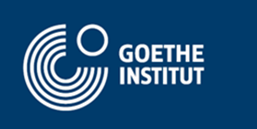 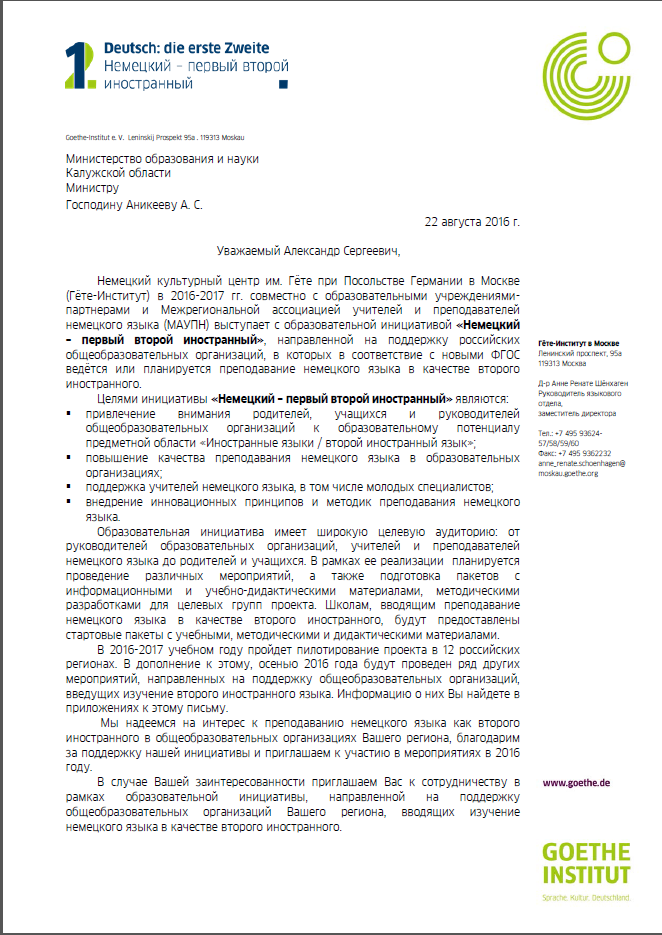 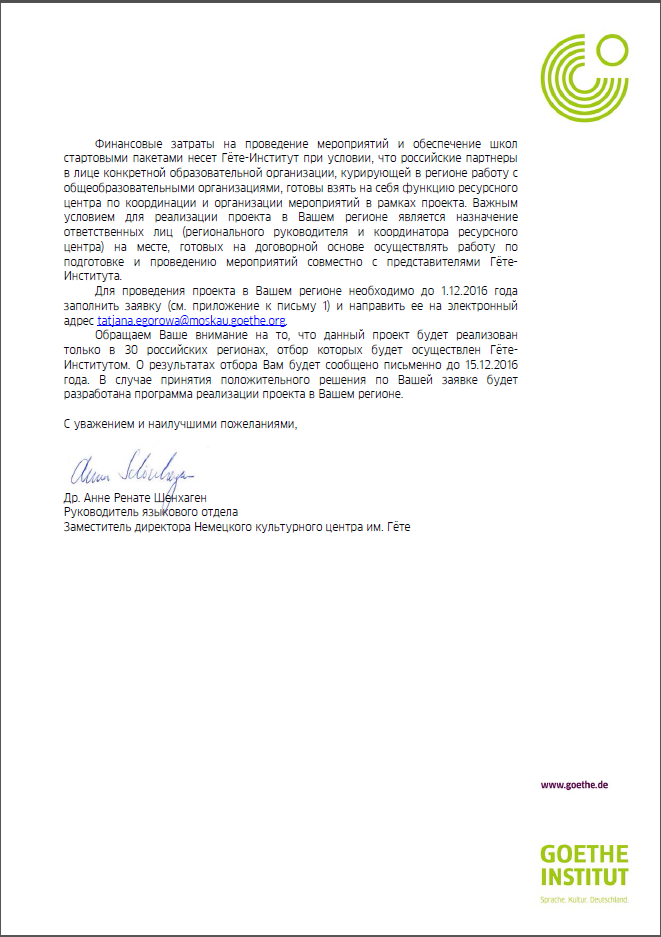 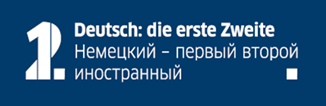 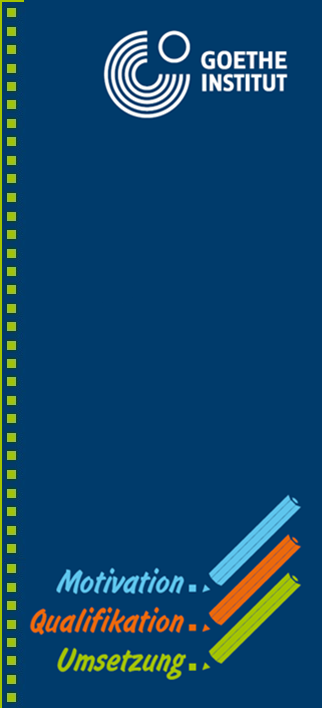 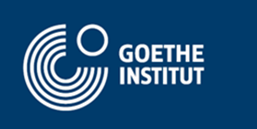 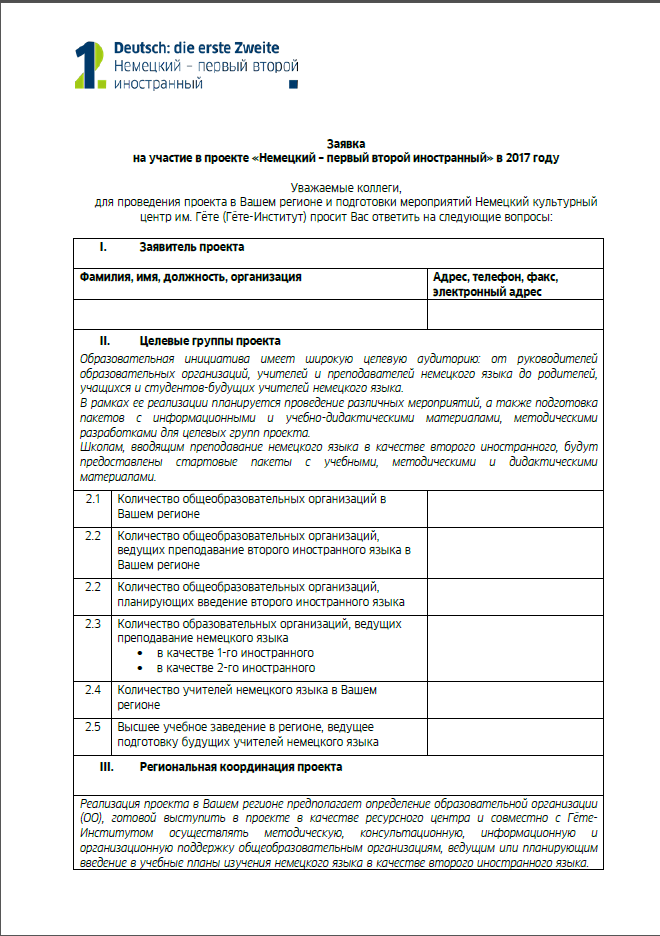 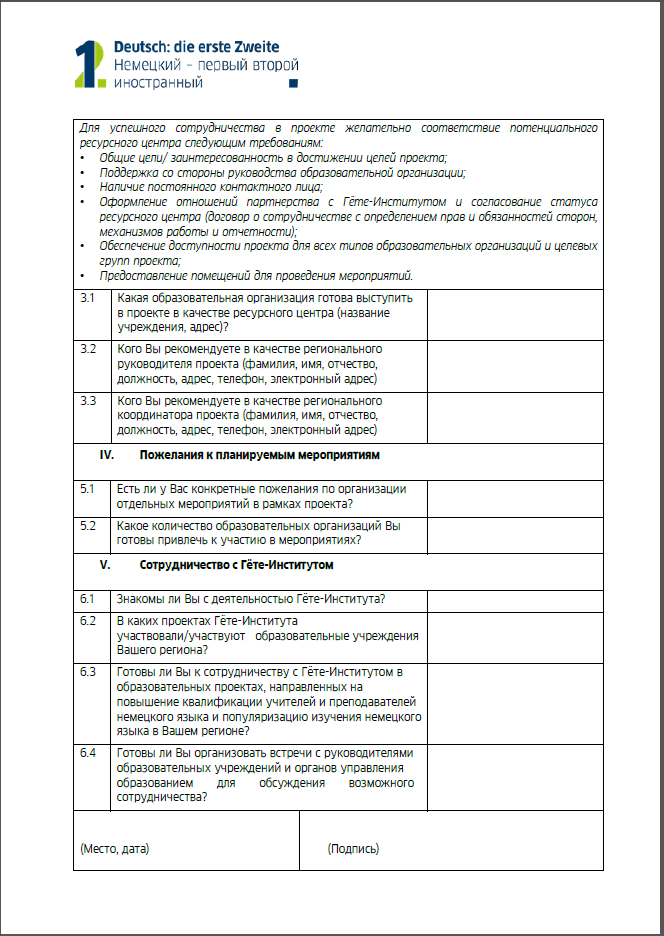 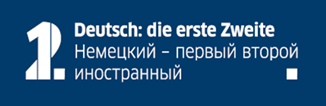 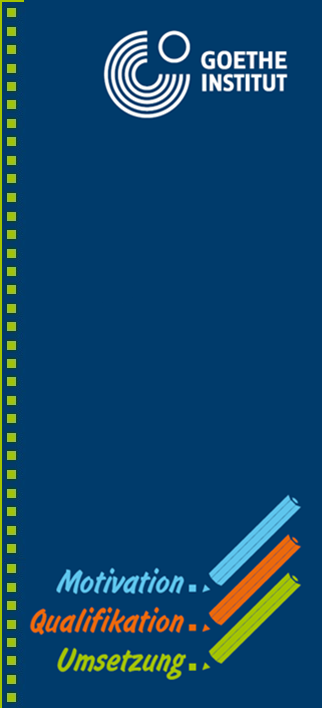 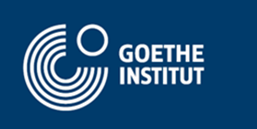 Новые регионы
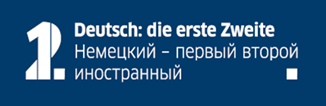 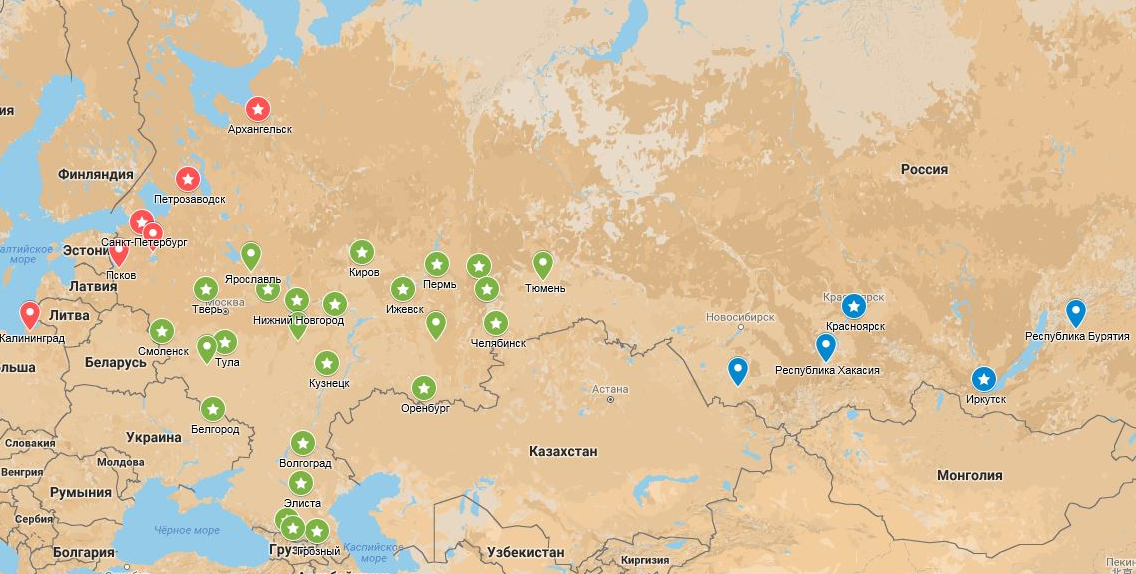 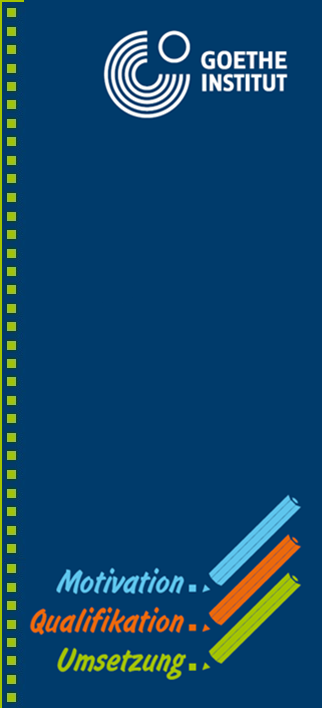 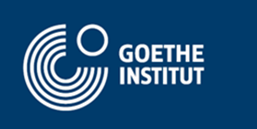 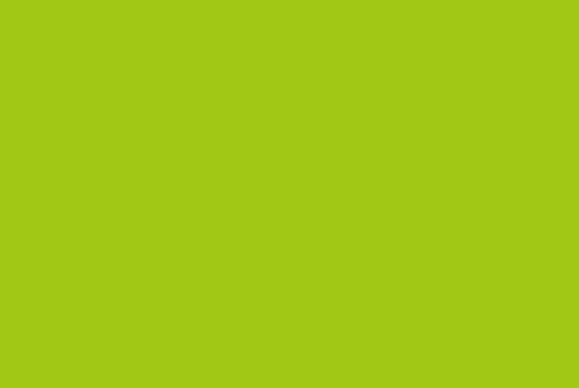 Команда проекта в Тверской области
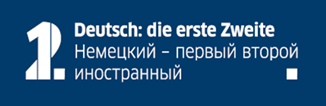 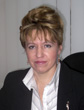 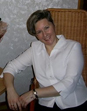 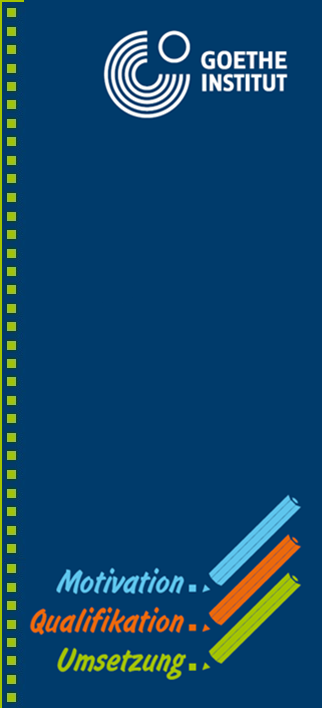 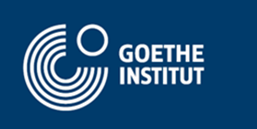 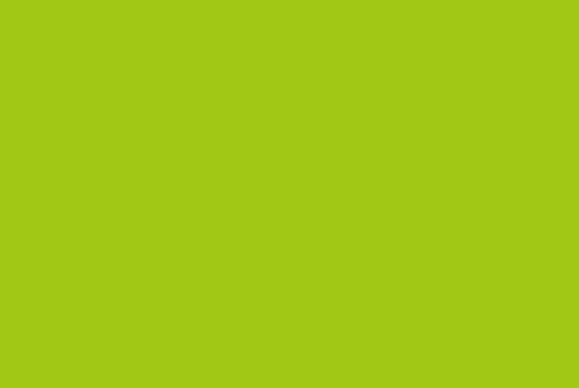 партнеры проекта в Тверской области
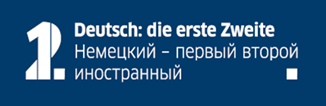 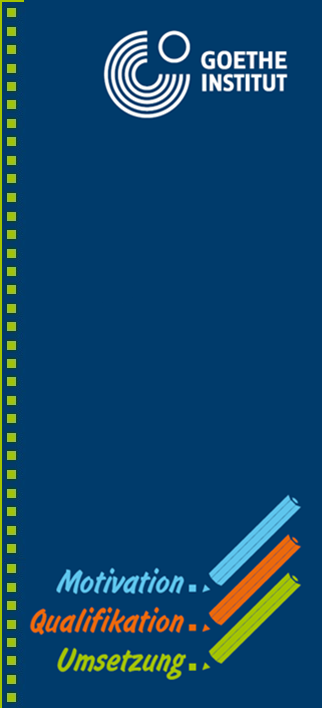 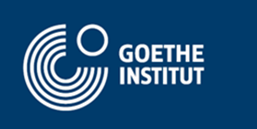 Структура проекта:
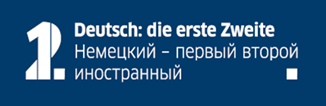 Эксперты в области преподавания немецкого как второго иностранного
Повышение квалификации учителей 
Методическое сопровождение учебного процесса
Консультирование 
Разработка учебно-методических, дидактических материалов
Экспертиза образовательных продуктов
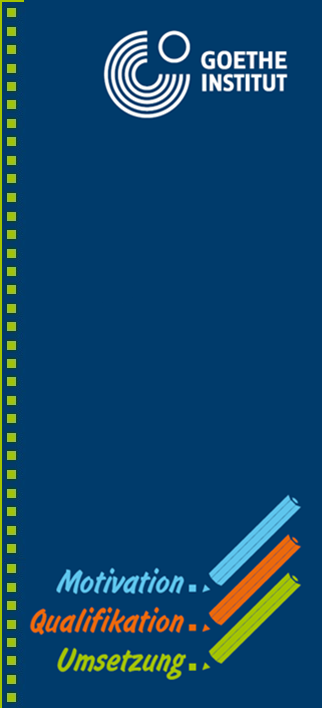 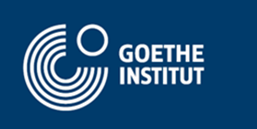 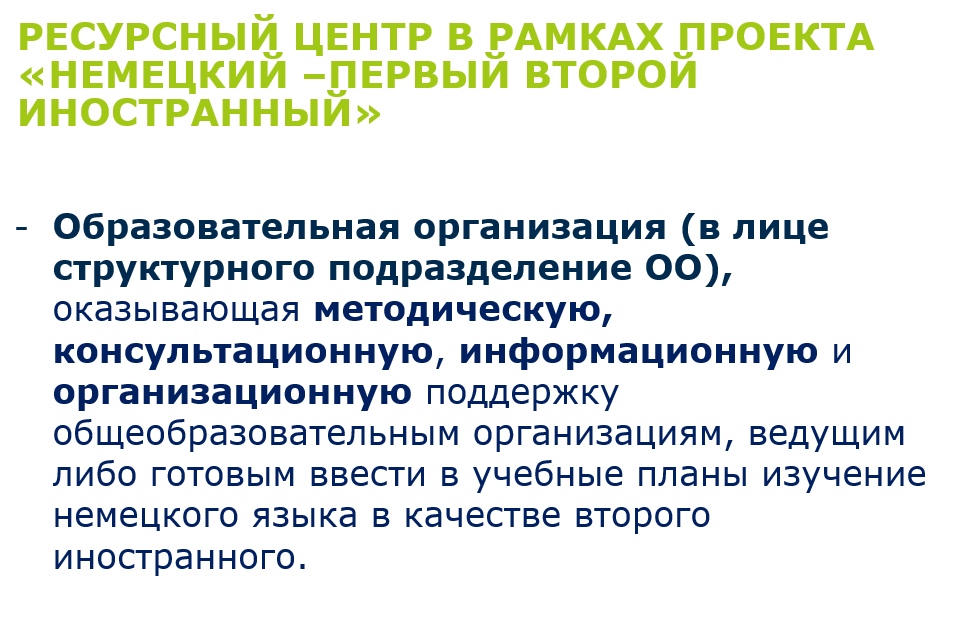 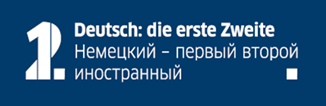 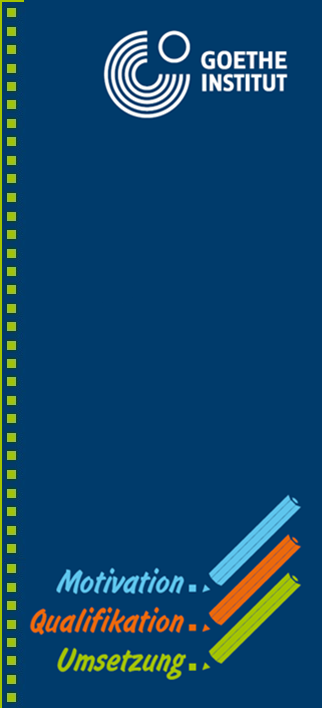 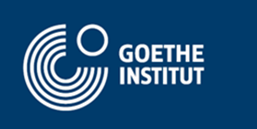 УСЛОВИЯ УЧАСТИЯ В ПИЛОТИРОВАНИИ В КАЧЕСТВЕ РЕСУРСНЫХ ЦЕНТРОВ
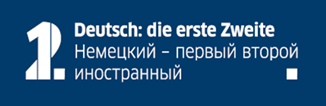 Общие цели/ заинтересованность в достижение целей проекта
Поддержка руководства образовательной организации
Наличие постоянного контактного лица;
Оформление отношений партнерства c Гёте-институтом и согласование статуса ресурсного центра (договор о сотрудничестве с определением прав и обязанностей сторон, механизмов работы и отчетности);
Обеспечение доступности проекта для всех типов образовательных организаций и целевых групп проекта;
Предоставление помещений для проведения мероприятий
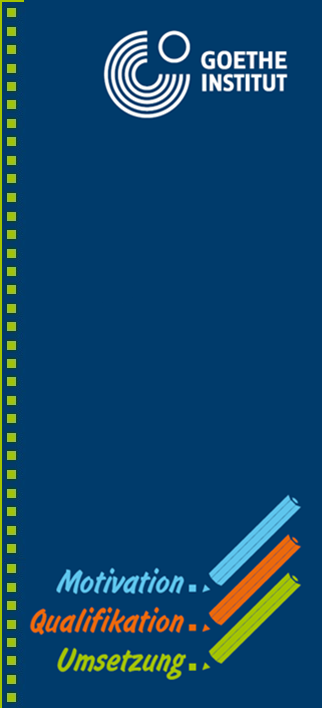 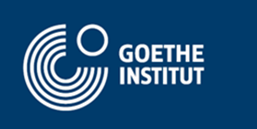 Школы – участники пилотирования: 
количество, сотрудничество
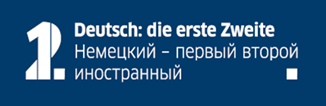 Критерии для участия школ в проекте: 

Отсутствие преподавания немецкого языка как второго ИЯ
Введение немецкого как второго иностранного языка в 2016/2017 году
Готовность ввести немецкий как второй иностранный в 2017/2018 учебном году
Максимальное количество школ в регионе - 20. 

Гёте-Институт:

Предоставит школам плакетки «Школа – участник проекта»
Предоставит материалы/ ресурсы для проведения мероприятий 
При необходимости окажет поддержку в  подготовке учителей
Обеспечит школы стартовыми пакетами к началу нового учебного года
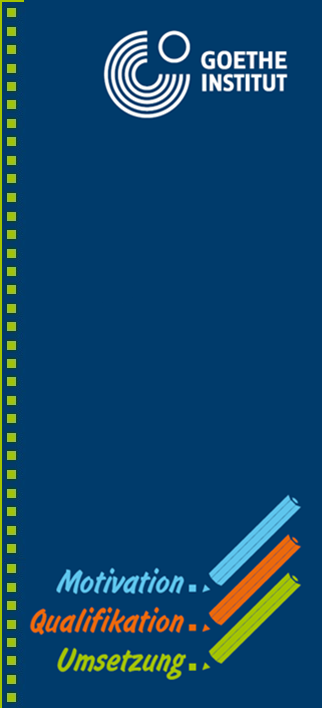 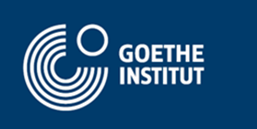 ФОРМАТ ПРОЕКТА В РЕГИОНЕ
Поддержка школ УМК: 20 УМК для 5 класса (перспектива проекта!) для поурочной или факультативной работы  для  20 учебных заведений региона
Поддержка школ материалами для внеурочной деятельности по НЯ  
Проведение в регионе обучающих методических семинаров для учителей НЯ школ – участников проекта силами мультипликаторов Института им. Гёте 
Возможность повышения квалификации или профессиональной переподготовки учителей НЯ школ – участников проекта на курсах Института им. Гёте (дистанционно и очно, с соответствующими удостоверениями)
Возможность принять участие в программе международных молодежных экзаменов по НЯ „Fit in Deutsch“ (подростки от 10 лет)
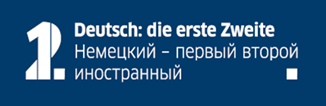 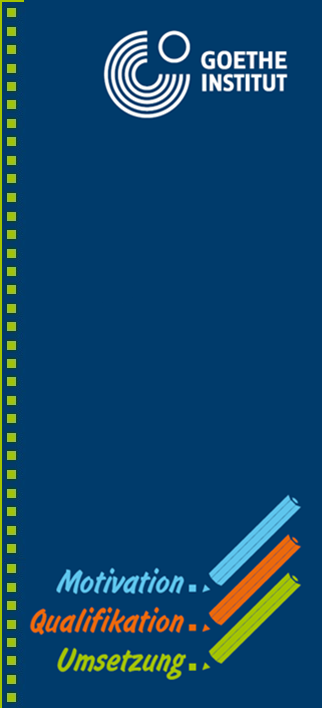 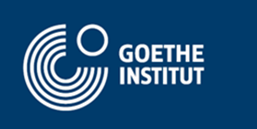 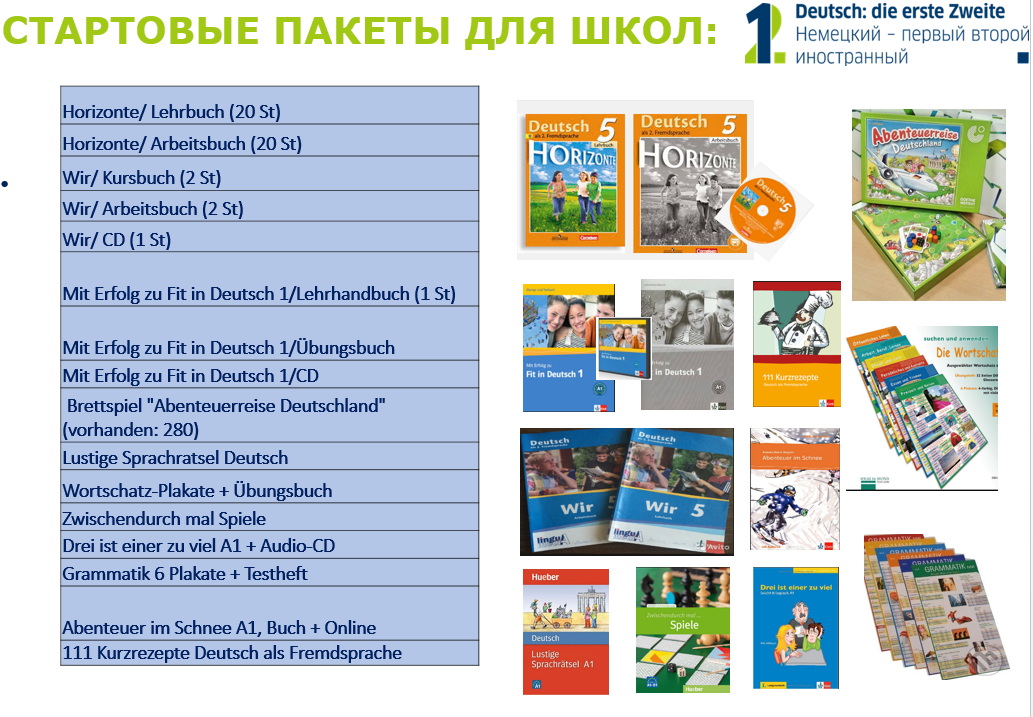 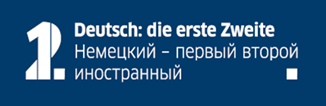 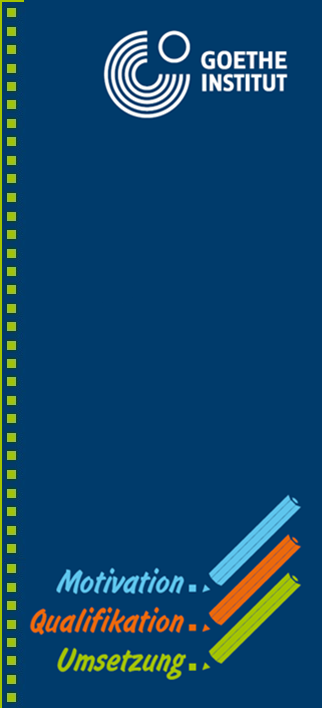 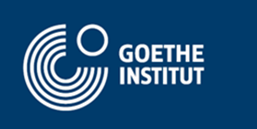 Общерегиональные мероприятия
Обучающие семинары для директоров и учителей НЯ школ – участников проекта по:

* методике преподавания второго ИЯ 
* УМК стартовых пакетов (отдельно урочная и внеурочная деятельность) 
* языковой анимации («Немецкий в чемодане»)
* молодежному экзамену „FIT IN DEUTSCH“
+
	информационные вебинары для директоров
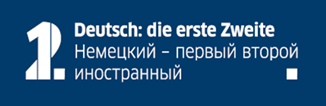 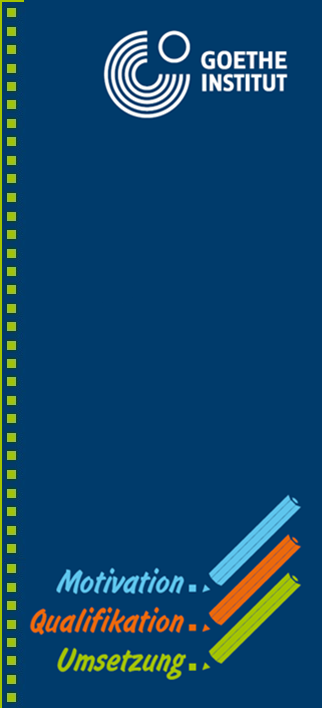 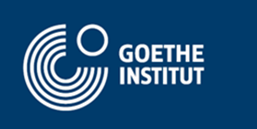 Подготовка и переподготовка преподавателей
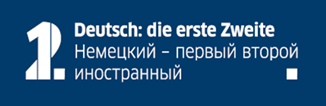 * Курс по выбору "Немецкий как второй иностранный" для студентов педагогических специальностей  
	+ обучающий семинар для преподавателей вузов

	* Программа подготовки экспертов ресурсных центров с 15.03.17 по 20.07.17
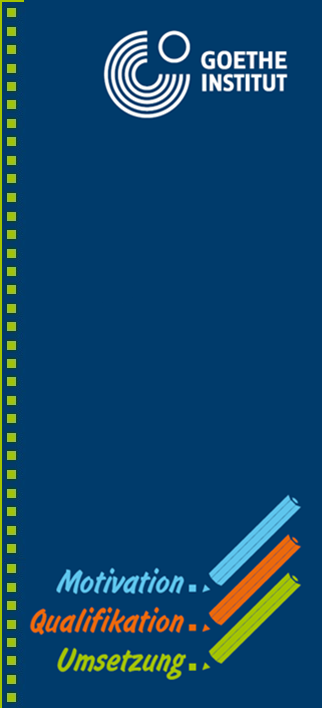 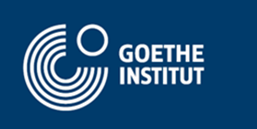 Подготовка и переподготовка учителей
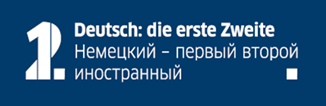 Программа профессиональной переподготовки «Методика преподавания немецкого языка как второго иностранного»: 12 месяцев, с 1.04.17 по 1.04.18

	Дистанционный языковой курс для учителей немецкого языка (В1) с 6.03.17  по 23.04.2017 (11 недель)

	Дистанционной курс повышения квалификации «Немецкий для подростков» (DLL 10) с 20.02.17 по 20.05.2017 (12 недель)
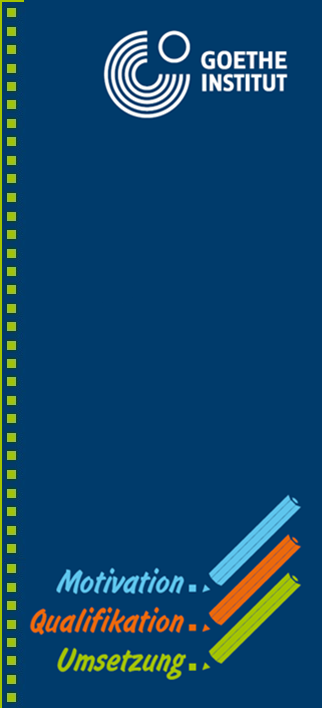 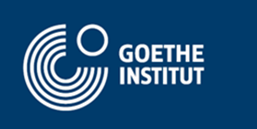 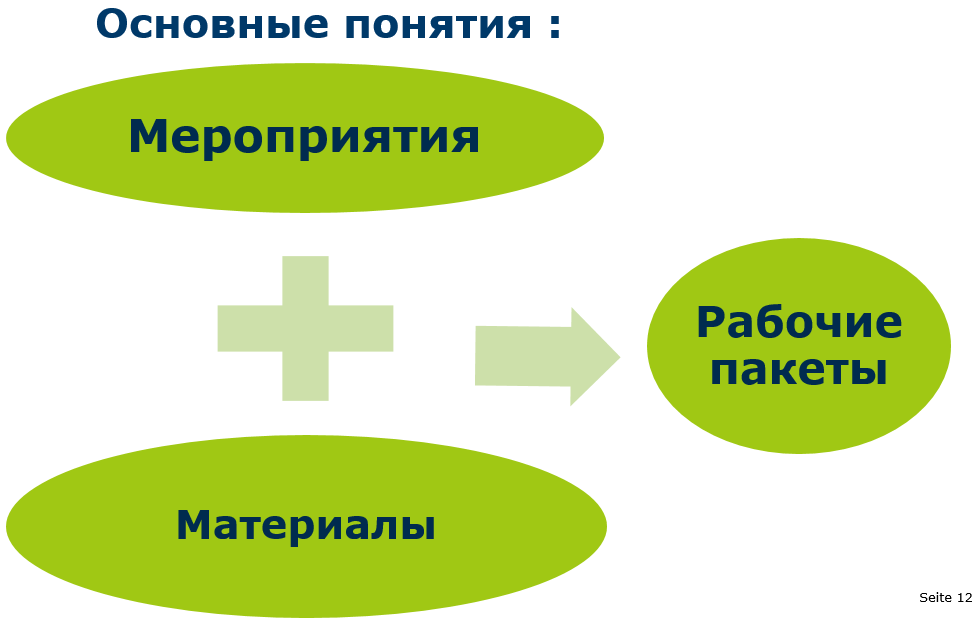 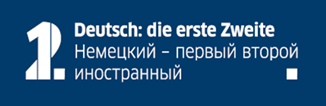 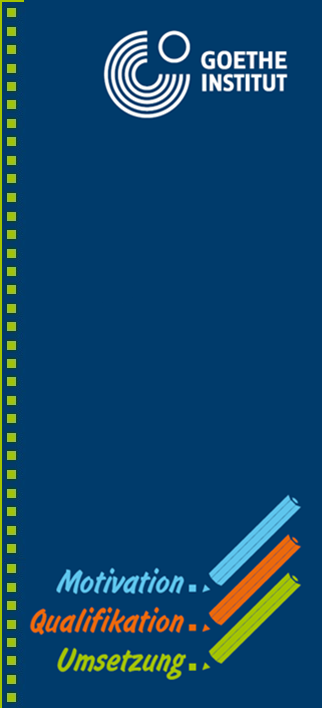 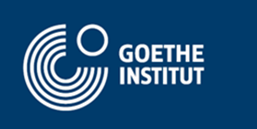 План и сроки мероприятий


План  на 2016-2017 учебный год находится на согласовании в Институте  им. Гёте и будет доведен до сведения участников  в течение февраля 2016 года

Оповещение о  мероприятиях по рассылке (обратная связь)

В разработке раздел на сайте факультета ИЯ и МК ТвГУ  http://rgf.tversu.ru
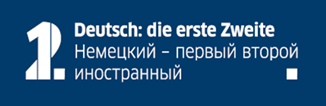 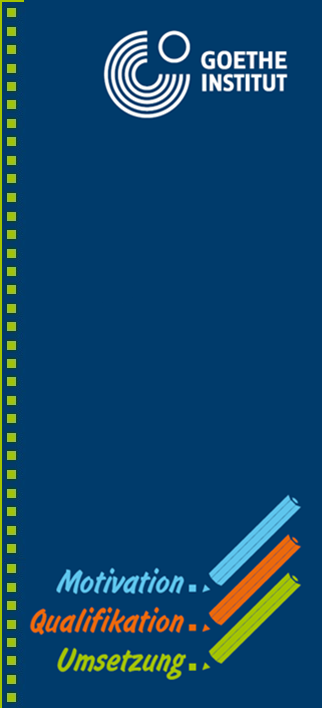 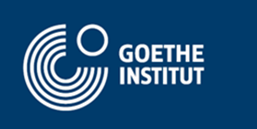 Анкета участников проекта 
«Немецкий – первый второй иностранный» 
в Тверской области в 2016-2017 гг
 
!!! Если по результатам предварительной работы Вы решили отказаться от участия в проекте, просьба до 5 февраля 2017 года обязательно сообщить об этом координатору письменно для перераспределения вакансий участников среди других учебных заведений региона

!!! Отметьте, пожалуйста, с КАКОГО УЧЕБНОГО ГОДА 
Вы планируете вводить НЯ как второй  

!!! Заявка на участие в проекте – на имя координатора проекта, до 5.02.2017
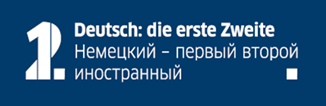 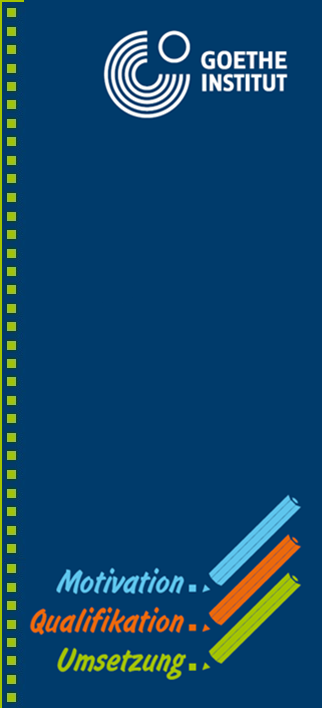 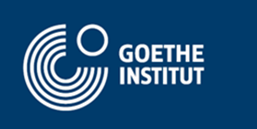 Контактные данные 
координатора проекта 

К. филол. н. доцент
Гречушникова Татьяна Викторовна

tatjanagretch@mail.ru

Тел. 8 905 603 1560 (после 16.00)
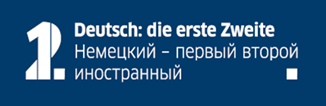 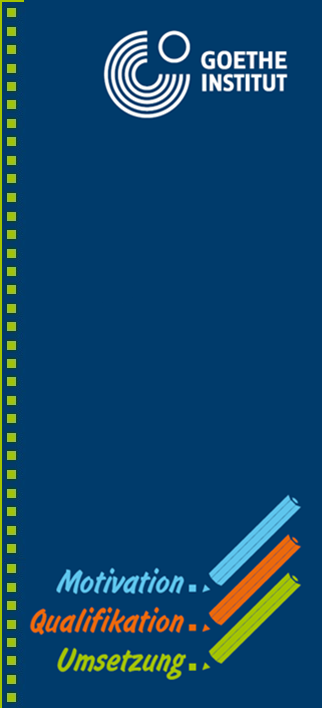 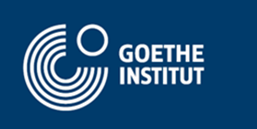 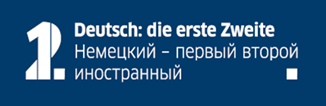 СПАСИБО 
ЗА ВНИМАНИЕ!